UTW dla społeczności – Spacerem/rowerem po kampusie PG
Projekt „UTW dla społeczności” jest finansowany ze środków 
Polsko-Amerykańskiej Fundacji Wolności w ramach programu „Uniwersytety Trzeciego Wieku – Seniorzy w akcji”
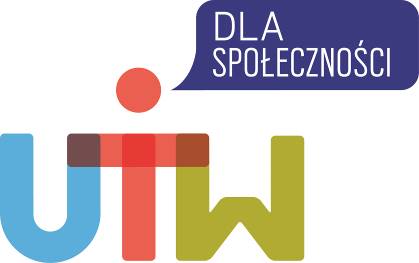 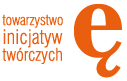 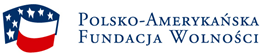 Mapa kampusu https://campus.pg.edu.pl/
ATW WETI PG 2021
10 miejsc, których szukamy…
Centrum Nanotechnologii A
Budynek Wydziału Chemicznego A
Portiernia Główna
Dział Promocji
Gmach Główny
Budynek Wydziału Elektrotechniki i Automatyki
Audytorium Novum
Centrum Nanotechnologii B
Bratniak
Budynek B Wydziału Elektroniki, Telekomunikacji i Informatyki
ATW WETI PG 2021
Centrum Nanotechnologii AOdszukaj i dodaj swoje zdjęcie
ATW WETI PG 2021
Wydział Chemicznego AOdszukaj i dodaj swoje zdjęcie
ATW WETI PG 2021
Portiernia GłównaOdszukaj i dodaj swoje zdjęcie
ATW WETI PG 2021
Dział PromocjiOdszukaj i dodaj swoje zdjęcie
ATW WETI PG 2021
Gmach GłównyOdszukaj i dodaj swoje zdjęcie
ATW WETI PG 2021
Wydziału Elektrotechniki i AutomatykiOdszukaj i dodaj swoje zdjęcie
ATW WETI PG 2021
Audytorium NovumOdszukaj i dodaj swoje zdjęcie
ATW WETI PG 2021
Centrum Nanotechnologii BOdszukaj i dodaj swoje zdjęcie
ATW WETI PG 2021
BratniakOdszukaj i dodaj swoje zdjęcie
ATW WETI PG 2021
Wydział Elektroniki, Telekomunikacji i InformatykiOdszukaj i dodaj swoje zdjęcie
ATW WETI PG 2021